MODÜL 3Laboratuvarda kullanılan çözeltiler
Temel Konsantrasyon hesabı ve birim hesaplama
Tampon çözeltiler
Seyreltme, Seri seyreltme
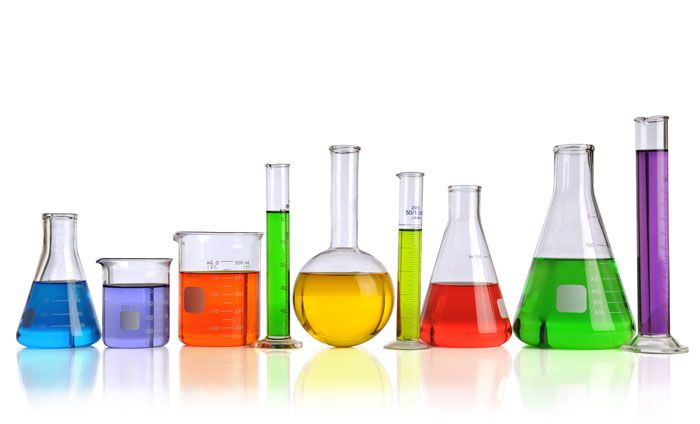 Doç. Dr. Yasemin G. İŞGÖR
isgor@ankara.edu.tr
Ankara Üniversitesi
SHMYO Tıbbi Laboratuvar Teknikleri Programı
Bu dersin hedefleri:
Laboratuvarda sık kullanılan Çözeltiler
Bu çözeltilerin konsantrasyonunun nasıl hesaplandığını, seyreltmenin nasıl yapılacaını ve son konsantrasyonun nasıl hesaplanacağını  öğrenmek
Çözelti hazırlamanın nasıl olduğunu öğrenmek
Doç. Dr. Yasemin G. İŞGÖR/Modül-1
2
Çözünen maddenin mol miktarı
Molarite (M) =
Çözelti toplam hacmi (litre)
Molar Konsantrasyon İfadesi: MOLARİTE
Aynı bileşiğe sahip 2 çözeltinin birbirine göre farkı çözelti içerisindeki bileşiklerin birbirine kıyasla oransal farkıdır.
Bir çözelti içerisinde çözünen maddenin miktarının toplam hacime oranı, maddenin konsantrasyonu olarak adlandırılır.
Molarite çözelti konsantrasyonunun ölçüm yollarından birisidir ve çöelti içerisinde çözünen mol miktarının toplam hacime oranı olarak adlandırılır.
Molaritenin Hesaplanması:
23.4 g Na2SO4  bileşiğinin mol miktarı:
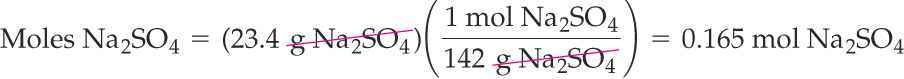 23.4 g of sodyum sülfat’ın  (Na2SO4) yeterli suda çözüldükten sonra son hacmi 125 mL olana dek su eklenmişse, çözeltinin konsantrasyonunu molarite olarak hesaplayınız.
Çözüm:
23.4 g çözünen madde
125 mL=0.125L toplam hacim
Molarite hesaplayabilmek için öncelikle çözünen maddeyi mol miktarı olarak ifade etmek gerekir.
Bunun için bileşiğin formülünden yola çıkarak molekül ya da formül ağırlığı hesaplanır:
Na:23, S: 32, O 16 g/mol olduğunu kabul edersek (periyodik tabloda verilen akb değerlerini 1 mol için ifade ettiğimizde birimi g/mol olacaktır)
FA(Na2SO4)= (2mol X 23 g/mol ) + (1mol X 32 g/mol) + (4 mol X 16 g/mol)= 142 g/mol
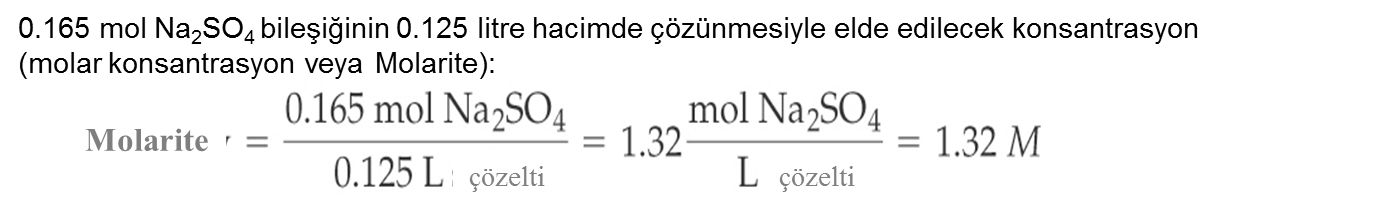 Ödev Çalışma sorusu
5.00 g glukoz (C6H12O6) 100 mL çözelti hazırlamak üzere suda çözündüğüne göre, bu çözeltinin konsantrasyonu kaç molar olmalıdır? (cevap=0.278 M)
Dilüsyon ya da Seyreltme
İşlem basamağı 1
İşlem basamağı 2
İşlem basamağı 3
A
B
A
B
A
B
A : 15 mL boyar madde Kap B den alınarak Kap A ya aktarılır= boyar madde konsantrasyonu 0.2 M
B : 85 mL 0.2 M boyar madde kalmıştır
A : boş
B : 100 mL 0.2 M boyar madde içerir
A : 15 mL boyar madde üzerine yeterince su eklenerek hacim 100 mL ye tamamlanır= boyar madde konsantrasyonu= 0.03M
B : 85 mL 0.2 M boyar madde kalmıştır
Seyreltme
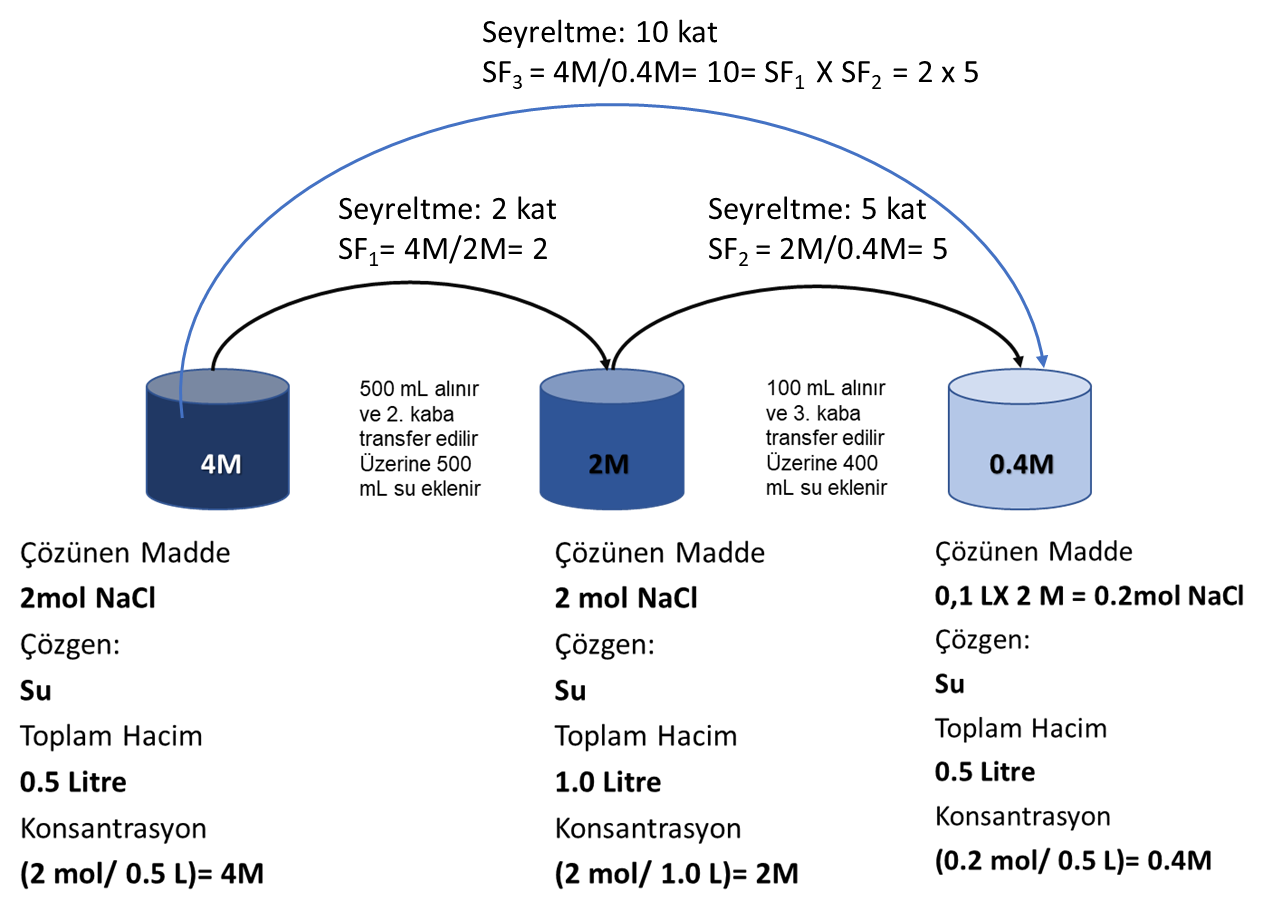 Seyreltme, çözünen madde miktarının toplam hacimdeki varlığını azaltmaya yönelik yapılan işlemdir. Amaç çözünen maddenin miktarını azaltmak, yani konsantrasyonu düşürmektir.
Çözünen madde miktarını azaltmak fiziksel olarak mümkün olmadığı için çözgen miktarını arttırmak gerekir.
Seyreltme Faktörü:
 SF= İlk Konsantrasyon / Son Konsantrasyon
Seri Seyreltme
Seri Seyreltme, belirli bir oranda seyreltme işlemi yapmak ve stok bir çözeltiden başlayarak kesintisiz olarak seyreltmeye devam etmekle gerçekleştirilir. 
Bu yöntemle bir defada birkaç farklı konsantrasyonda çözelti hazırlanabilir
analitik ölçümlerde İlaç vb gibi incelenecek maddelerin farklı dozlarının hazırlanmasında, standart maddeler kullanılarak çizilecek Kalibrasyon eğrisi hazırlamada gerekli standart madde konsantrasyonlarının hazırlanmasında kolaylık sağlar
Seri seyreltmede pipetleme, tartım, çözelti hacmini çözgenle tamamlama gibi aşamalardan doğacak uygulayıcı hatası minimalize edilmiştir.
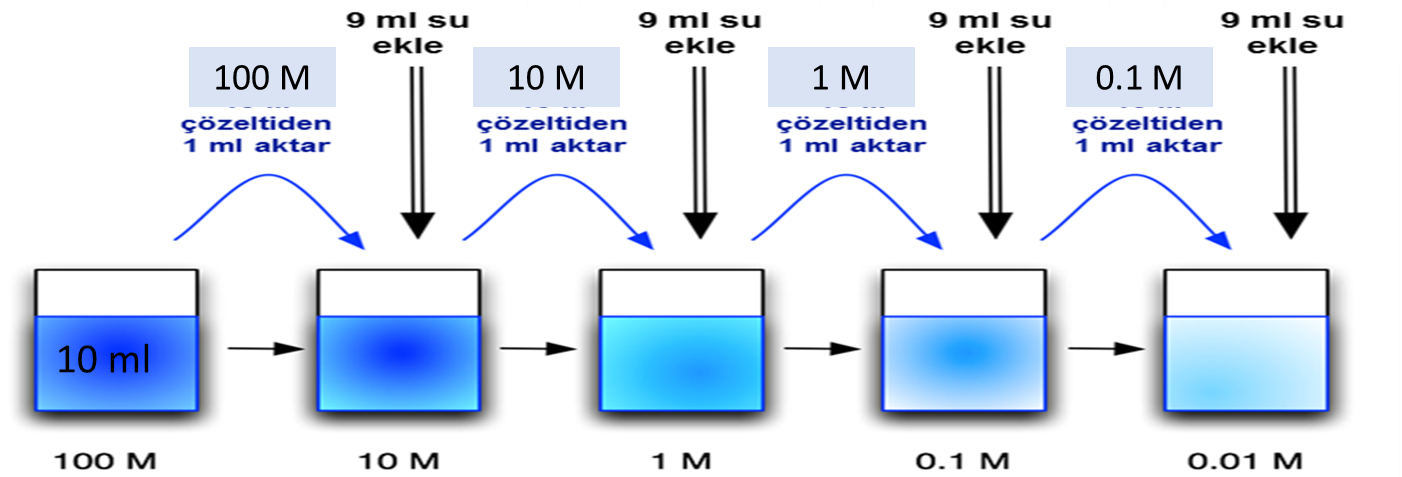 Seyreltme Oranı ve Seyreltme Faktörü (Dilüsyon Faktörü: DF)
Seyreltme Oranı çözünen maddeden hacimsel olarak ne kadar alınacağı ve toplamda ne kadar çözelti hacmi olduğu, böylece ne kadar çözgen (çözücü) eklenerek seyreltme yapılması gerektiği konusunda bilgi verir.
(1:3) 1 hacim stok çözelti alınmış ve üzerine (3-1)= 2 hacim çözgen eklenerek 3 hacim seyreltik çözelti elde edilmiştir
(1:1) 1 hacim stok çözelti alınmış ve üzerine (1-1)= 0 hacim çözgen eklenerek 1 hacim çözelti elde edilmiştir (seyreltme yoktur !)
(1:2) 1 hacim stok çözelti alınmış ve üzerine (2-1)= 1 hacim çözgen eklenerek 1 hacim seyreltik çözelti elde edilmiştir
Seyreltme Faktörü ise Çözelti toplam hacminin çözünen madde hacmine oranlanarak kaç kat seyreltme yapıldığını anlatır. (SF=DF=V2/V1 veya SF=DF=M1/M2, M: Molar (mol/L) cinsinden konsantrasyonu, V: litre cinsinden hacimi gösterir)
 DF=3 ise, 1 hacim X çözeltisi alınır ve son hacmi 1x3= 3 hacim olacak şekilde (3-1)=2 hacim çözgen eklenir
Genellikle Seyreltme oranı seri seyreltme yapılacağı zaman tüplerin her birisinde ne tür bir seyreltme yapılacağı bilgisini vermek için kullanılır.
Seyreltme faktörü ise yaygın olarak konsantrasyon ölçümü yapılmış bir maddenin stok çözeltisindeki konsantrasyonu tespitte kullanılır.
Örneğin 0.01 L (10 ml) glukoz çözeltimiz var ve konsantrasyonunu bilmiyoruz.  Çözeltimizin spektroskopi yöntemiyle ölçümünü yaptık ve bu ölçümü yapabilmek için bu stoktan 0.1 ml aldık üzerine 0.9 ml su ekledik. Bulduğumuz deneysel sonucu (absorbans) kullanarak hesapladığımız konsantrasyon diyelim 0.05 M olsun. 
Bu konsantrasyon aslında (0.1+0.9)= 1ml hacimdeki 0.1 ml lik glukoza aittir. 
DF= V2/V1= toplam hacim (1ml)/ alınan madde hacmi (0.1ml) = 10 dur. 
M= n/V ise n=M.V dir. Yani seyreltme sırasında çözünen saf madde (katı ya da sıvı) mol miktarı değil,çözelti hacminde değişiklik olur. 
M1V1=M2V2  olduğuna göre M1=M2(V2/V1)  M1=M2X (DF)
M1 stok glukoz konsantrasyonu
M2 ölçüm yapılan hacmin konsantrasyonudur.
M1= 0.05M X 10= 0.5 M dır.
Sağlaması: 0.5 M x 0.1 ml x (1L/1000ml)= χ M 1 mLX(1L/1000ml)  χ = 0.05M
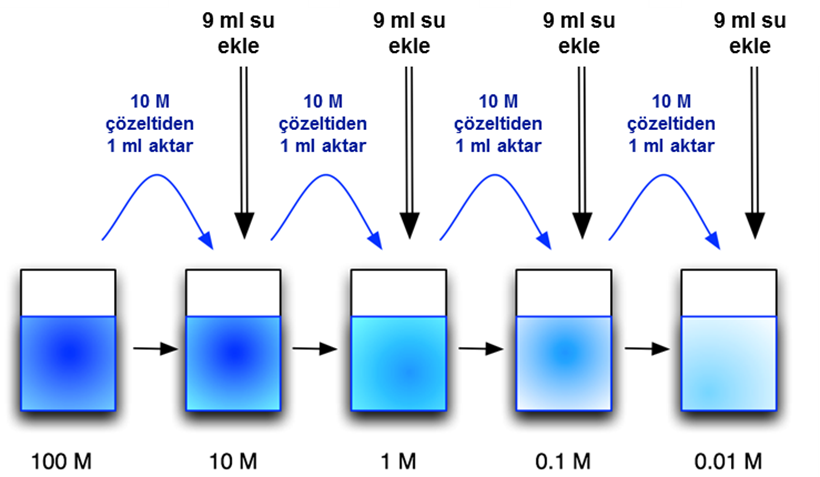 100 M
10 M
1 M
0.1 M
10 ml
Seyreltme Faktörü
DF=1/10=0.1
Seyreltme oranı
(1mL alınır 10 mL ye seyreltilir)=(1:10)
Seyreltme Faktörü
DF=10/10=1
Seyreltme oranı
(1:1)
Seyreltme Faktörü
DF=1/10=0.1
Seyreltme oranı
(1mL alınır 10 mL ye seyreltilir)=(1:10)
Seyreltme Faktörü
DF=1/10=0.1
Seyreltme oranı
(1mL alınır 10 mL ye seyreltilir)=(1:10)
Seyreltme Faktörü
DF=1/10=0.1
Seyreltme oranı
(1mL alınır 10 mL ye seyreltilir)=(1:10)
10x = 10
100x = 10 x 10
1000x = 10 x 10 x 10
10000x = 10 x 10 x 10 x 10
Çalışma sorusu: 
3.0 M H2SO4 çözeltisinden kaç ml alarak 450 mL hacimde 0.10 M H2SO4 çözeltisi hazırlamamız gerekir? 
450 ml X (1L/1000mL)= 0.450L
15ml X (1L/1000ml)= 0.015 L
M1V1=M2V2  (3M)(V1)=(0.1M) (0.450L)  V1= (0.1M X 0.450L)/(3M)=0.015L
0.015L x (1000 ml/1L)= 15 ml
Bu çözeltiyi hazırlarken DF ne olmuştur? 
çözüm : DF= V2/V1 = 450 ml/ 15 mL= 30
Seyreltme oranı ne olmuştur?
çözüm : (15:450) ≡ (15/15): (450/15) ≡ (1:30)
Yani 30 kat (30x) seyreltme yapılmıştır.
Çözeltiler
Çözelti: bir maddenin bir çözücü içerisinde dağılmasıdır. Çözünene madde ile çözelti arasında kimyasal değişim olmaz.
En yaygın fizyolojik çözelti su’dur.
ÖNEMLİ UYARI: Çözeltiler hazırlanırken manyetik karıştırıcı ve balık kullanılır. Son hacmin doğru ölçülmesi için beher kenarında istenen hacim okununca karıştırıcı durdurulur. Balık çıkarılır, hacim control edilir. Eksik ise çözücüyle hacim tamamlanır.
Çözelti Yüzdesi: 
kütle-Hacim ilişkisi [%(W/V)]: belirli bir miktar çözünen kütlesinin (w= ağırlık, gram) 100 mL çözelti içerisinde çözünmesiyle elde edilir. 
Örnek: %10’luk bakırsülfatın sulu çözeltisini hazırlayınız:
CuSO4: bakır sülfat (molekül ağırlığı 160 g/mol)
HAZIRLANIŞI: 10 gram CuSO4 tartılır, üzerinde hacim göstergesi olan 250 mL behere veya başka bir volümetrik kaba alınır. Üzerine bir miktar (çözebilecek kadar) distile suda eklenerek çözünür. Piset yardımıyla yavaşça su eklenerek son hacmi 100 mL ye getirilir.
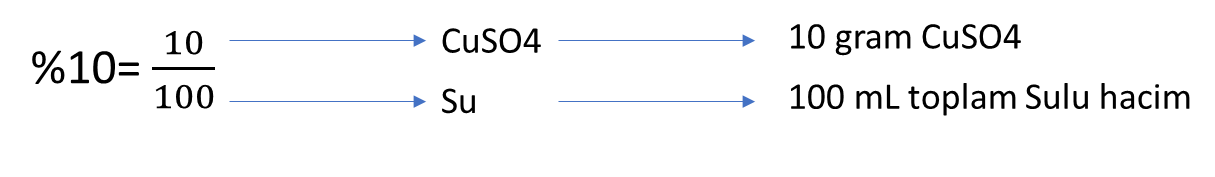 Doç. Dr. Yasemin G. İŞGÖR/Modül-1
12
Çözelti Yüzdesi: 
Hacim-Hacim ilişkisi [%(V/V)]: belirli bir miktar çözünen hacminin (V= mL) 100 mL çözelti içerisinde çözünmesiyle elde edilir. 
Örnek: Laboratuvarda dezenfeksiyon için %70 (V/V) lik Etanol çözeltisi hazırlayınız. (konsantre saf etanolden başlamanız gerekir)
HAZIRLANIŞI:
70 ml saf etanol hacim göstergesi olan bir behere aktarılır veya başka bir volümetrik kaba alınır. Üzerine bir miktar (çözebilecek kadar) distile su eklenerek çözünür. Piset yardımıyla yavaşça su eklenerek son hacmi 100 mL ye getirilir.
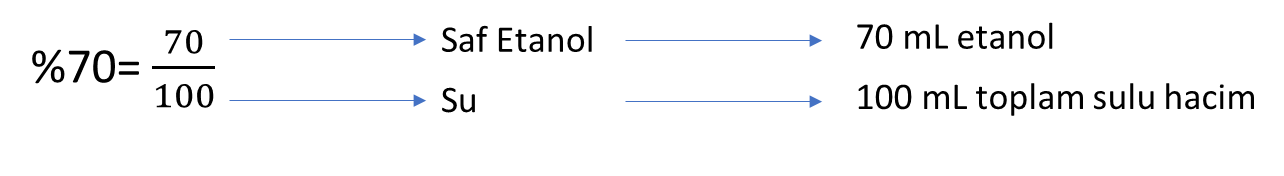 Doç. Dr. Yasemin G. İŞGÖR/Modül-1
13
Çözelti Yüzdesi: 
Kütle-kütle ilişkisi [%(w/w)]: belirli bir miktar çözünen ağırlığının (w, gram), 100 gram çözelti içerisinde çözünmesiyle elde edilir. 
Örnek: Laboratuvarda dezenfeksiyon için %70 (w/V) lik Etanol çözeltisi hazırlayınız. (konsantre saf etanolden başlamanız gerekir)
HAZIRLANIŞI:
beher boşken tartılır, not edilir. Darası alınır
Beher analitik tartı üzerinde ve ağırlık 0.000 g olarak okunduğunda etanol 70 gram etanol eklenir. 
70 gram saf etanol hacim göstergesi olan bir behere aktarılır, veya başka bir volümetrik kaba alınır. Terazi üzerine bir miktar (çözebilecek kadar) distile su eklenerek çözünür. Piset yardımıyla yavaşça su eklenerek son hacmi 100 mL ye getirilir.
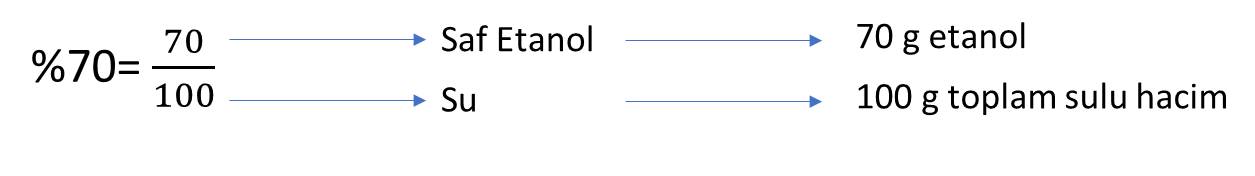 Doç. Dr. Yasemin G. İŞGÖR/Modül-1
14
Laboratuvarda yaygın kullanılan FOSFAT TAMPONU’nun hazırlanması
0.1 M FOSFAT TAMPONU (sodium fosfat)
0.1 Mol/L fosfat monobazik hazırlanır: (NaH2PO4, Sigma Aldrich marka satın alınacaksa katalog numarası S0751 )
13.8 g fosfat monobazik toplam 1 L hacim olacak şekilde su ile çözülür.
0.1 Mol/L fosfat dibazik hazırlanır: (Na2HPO4, Sigma Aldrich marka satın alınacaksa katalog numarası S0876) 
26.8 g fosfat dibazik toplam 1 L hacim olacak şekilde su ile çözülür.
Doç. Dr. Yasemin G. İŞGÖR/Modül-1
15
Öğrenme Hedefleriyle İlgili Sorular
Doç. Dr. Yasemin G. İŞGÖR/Modül-1
16
1M Sodyum Karbonat tampon çözeltisinden seyrelterek 0.01 M çözelti elde edersek, kaç kat seyreltme yapmış oluruz?
0.1x
1x
10x
100x
1000x
Doç. Dr. Yasemin G. İŞGÖR/Modül-1
17
1M Sodyum Karbonat tampon çözeltisinden seyrelterek 0.01 M çözelti elde edersek, kaç kat seyreltme yapmış oluruz?
0.1x
1x
10x
100x 
1000x
ÇÖZÜM:
SF= ilk konsantrasyon/ son konsantrsyon= 1M/ 0.01M= 100.
Doç. Dr. Yasemin G. İŞGÖR/Modül-1
18
2 mol NaCl (sodium klorür)’ün 0.5 mL su içerisinde çözündüğündeki konsantrasyonu nedir?
1
1.5
2
4
8
Doç. Dr. Yasemin G. İŞGÖR/Modül-1
19
2 mol NaCl (sodium klorür)’ün 0.5 L su içerisinde çözündüğündeki konsantrasyonu nedir?
1 M
1.5 M
2 M
4 M
8 M
ÇÖZÜM:
Konsantrasyon= [NaCl]= 2 mol NaCl/ 0.5 L Çözelti= 4 mol/L=4 M
Doç. Dr. Yasemin G. İŞGÖR/Modül-1
20
3. 23.4 g of sodyum sülfat’ın  (MA: 142 g/mol ,Na2SO4) yeterli suda çözüldükten sonra son hacmi 1650mL olana dek su eklenmişse, çözeltinin konsantrasyonunu molarite olarak hesaplayınız.
0,001
0,01
0,1
1
10
Doç. Dr. Yasemin G. İŞGÖR/Modül-1
21
3. 23.4 g of sodyum sülfat’ın  (MA: 142 g/mol ,Na2SO4) yeterli suda çözüldükten sonra son hacmi 1650mL olana dek su eklenmişse, çözeltinin konsantrasyonunu molarite olarak hesaplayınız.
0,001
0,01
0,1
1
10
ÇÖZÜM:
Sodyum sülfat mol miktarı: 
(23,4 g)/(142 g/mol)= 0,16478 mol
Knsantrasyon= 0.16478 mol/ 1.650 L= 0.09987 mol/L= 0.01 M
Doç. Dr. Yasemin G. İŞGÖR/Modül-1
22
4. Bir hacim stok çözelti alınmış ve üzerine 4 hacim çözgen eklenerek seyreltik bir çözelti elde edilmiştir. Elde edilen çözeltinin seyreltme oranı nedir?
1:1
1:2
1:3
1:4
1:5
Doç. Dr. Yasemin G. İŞGÖR/Modül-1
23
4. Bir hacim stok çözelti alınmış ve üzerine 4 hacim çözgen eklenerek seyreltik bir çözelti elde edilmiştir. Elde edilen çözeltinin seyreltme oranı nedir?
1:1
1:2
1:3
1:4
1:5
ÇÖZÜM:
4 hacim çözücü+ 1 hacim stok= toplam 5 hacim
(alınan hacim: toplam hacim)= (1:5)
Doç. Dr. Yasemin G. İŞGÖR/Modül-1
24
5. Laboratuvarda dezenfeksiyon için toplamda 1 Litre hacimde  %65 (V/V) lik Etanol çözeltisi hazırlamak için kaç mL saf etanol kullanmanız gerekir?
750
550
450
650
1000
Doç. Dr. Yasemin G. İŞGÖR/Modül-1
25
5. Laboratuvarda dezenfeksiyon için toplamda 1 Litre hacimde  %65 (V/V) lik Etanol çözeltisi hazırlamak için kaç mL saf etanol kullanmanız gerekir?
750
550
450
650
1000
ÇÖZÜM
100 mL toplam hacimde 65 mL saf etanol olacaksa
1 L(=1000 mL) toplamm hacimde 650 mL Etanol olmalıdır.
Doç. Dr. Yasemin G. İŞGÖR/Modül-1
26